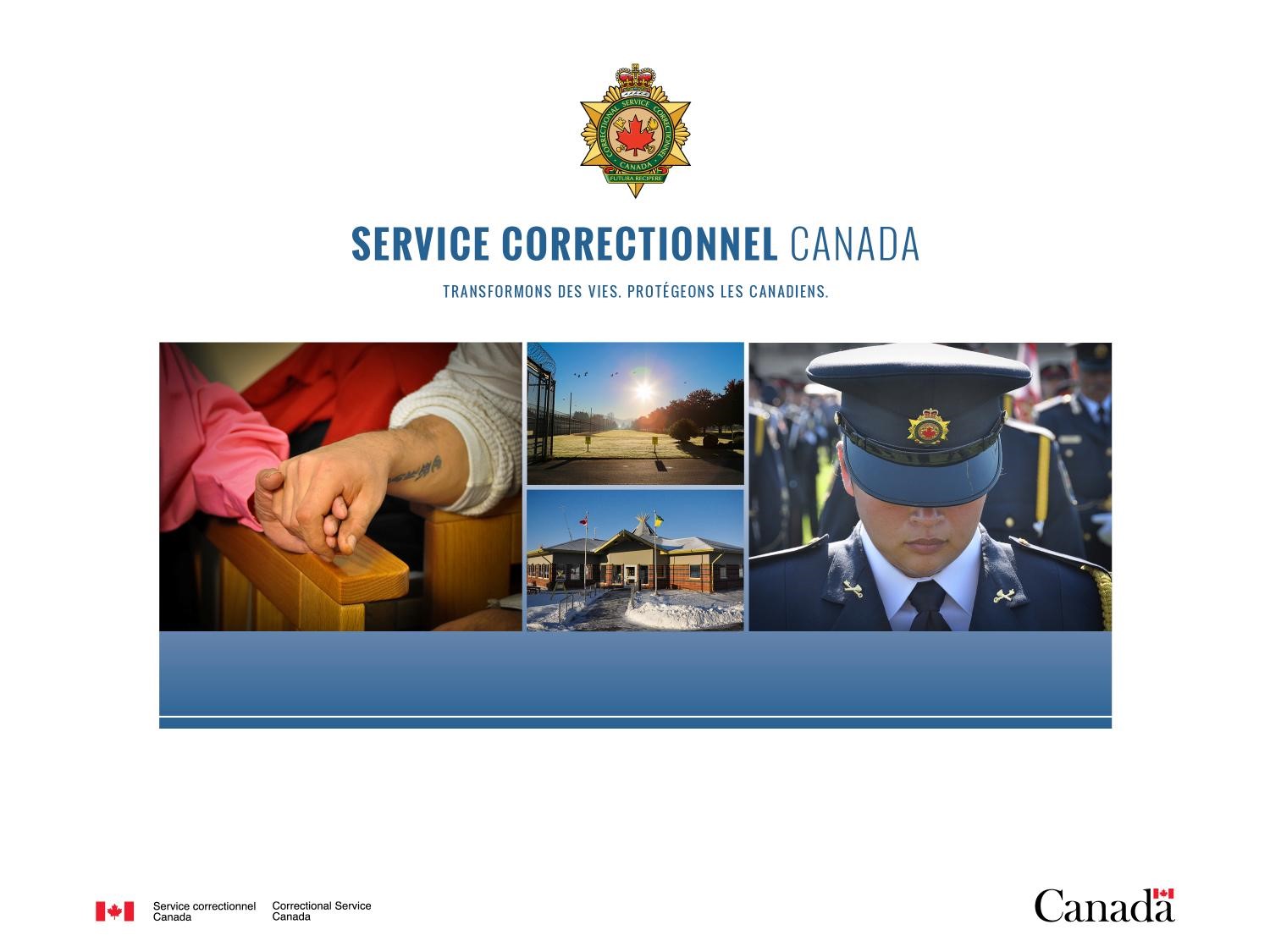 Responsable de l’Aumônerie
Réunion du Comité interconfessionnel
30 mai 2022
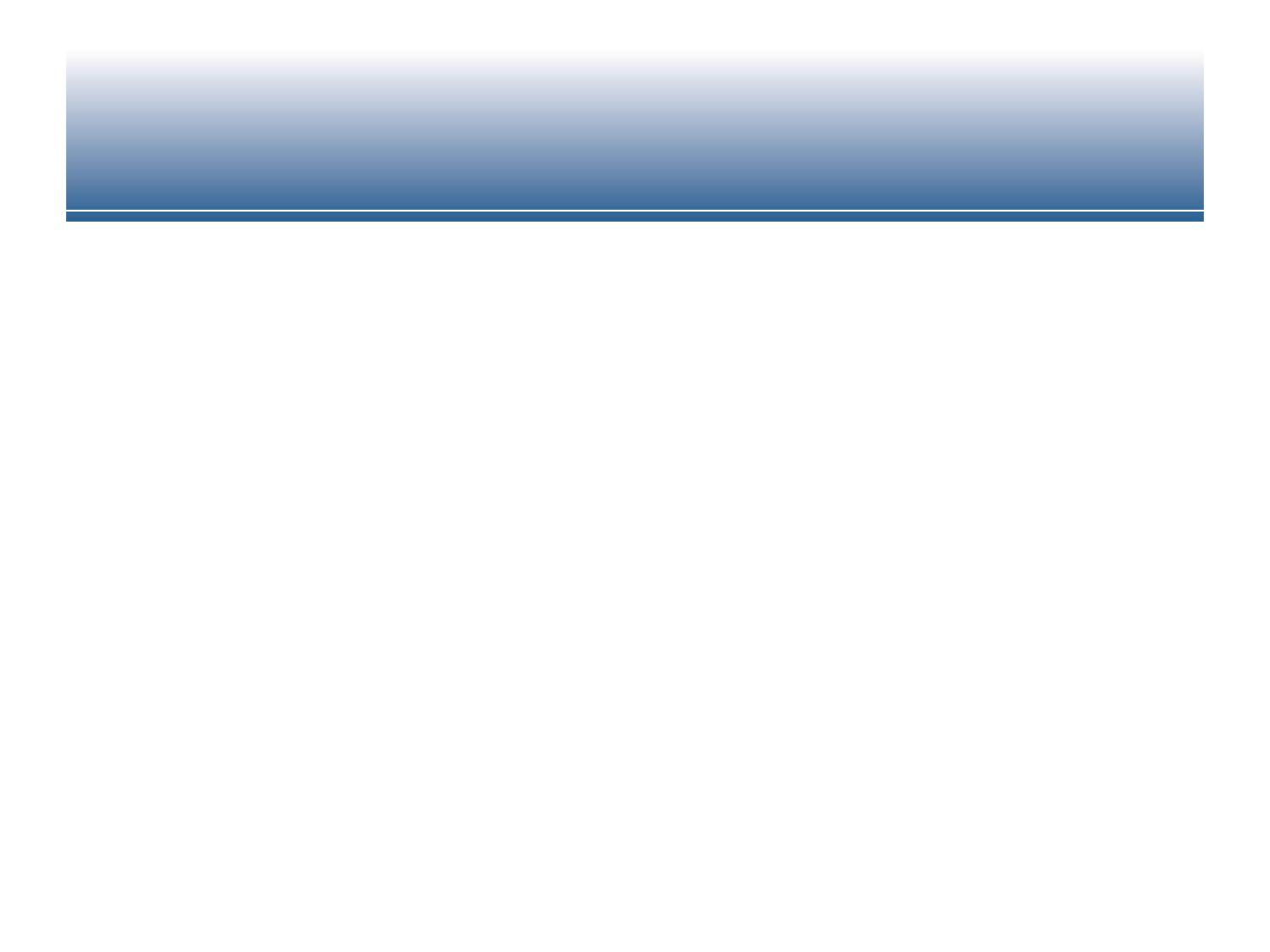 Reconnaissance des terres ancestrales
Je reconnais que je m’adresse à vous aujourd’hui sur le territoire traditionnel non cédé du peuple algonquin anishnabe.

J’invite chacun d’entre nous à réfléchir à la terre sur laquelle nous vivons et travaillons, à notre relation avec cette terre et à notre relation avec ceux dont c’est le territoire traditionnel.
« Nouvelle normalité »
Réponse à l’évolution de la pandémie 
Présence de personnel et d’entrepreneurs sur place – la prise de décisions passe du niveau national au niveau de l’unité opérationnelle
Les unités opérationnelles veulent avoir une gamme complète de programmes et d’activités pour les détenus.
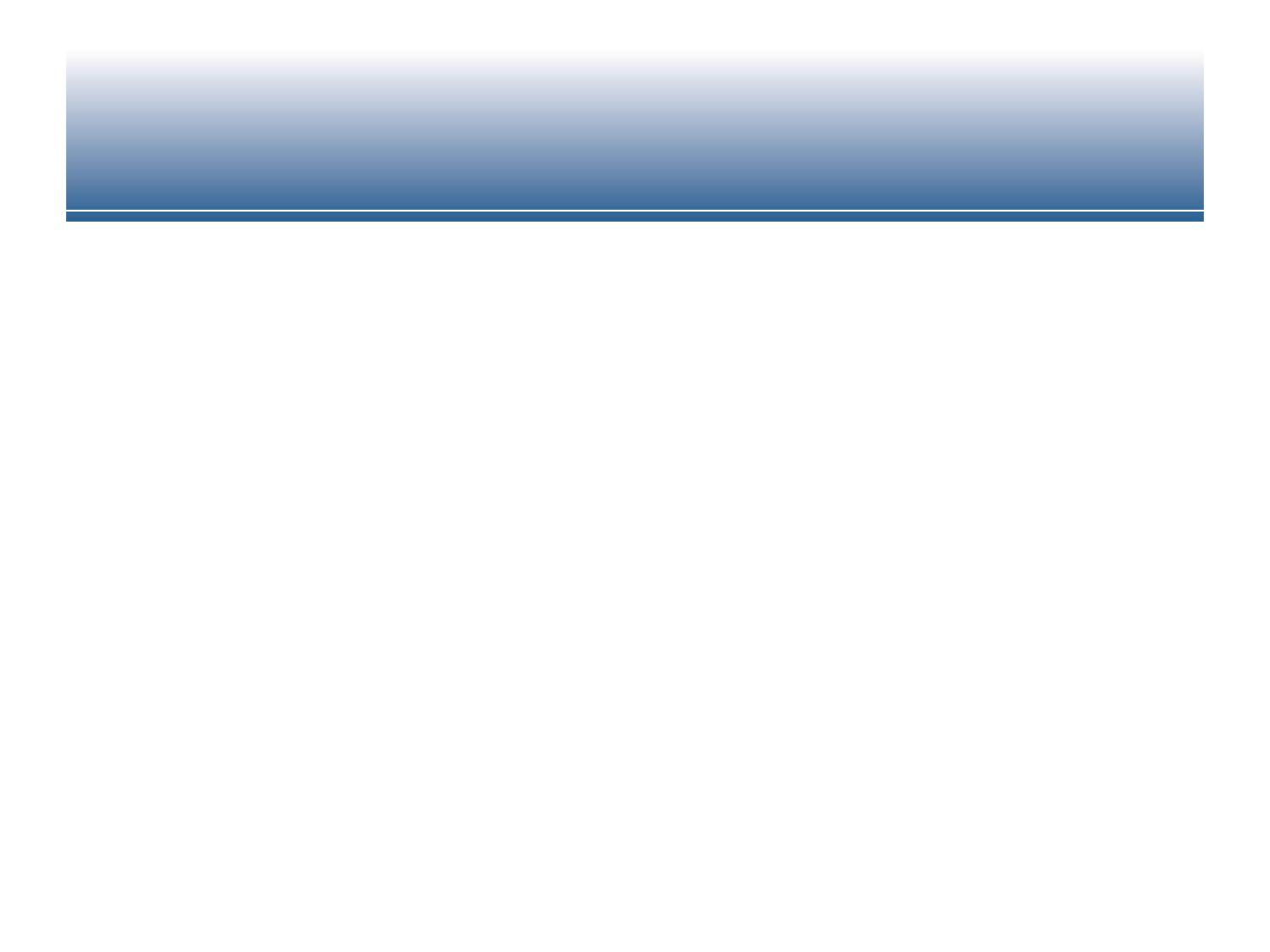 Rapports de fin d’exercice 2021-2022
Services d’aumônerie en établissementDu 1er avril 2021 au 31 mars 2022
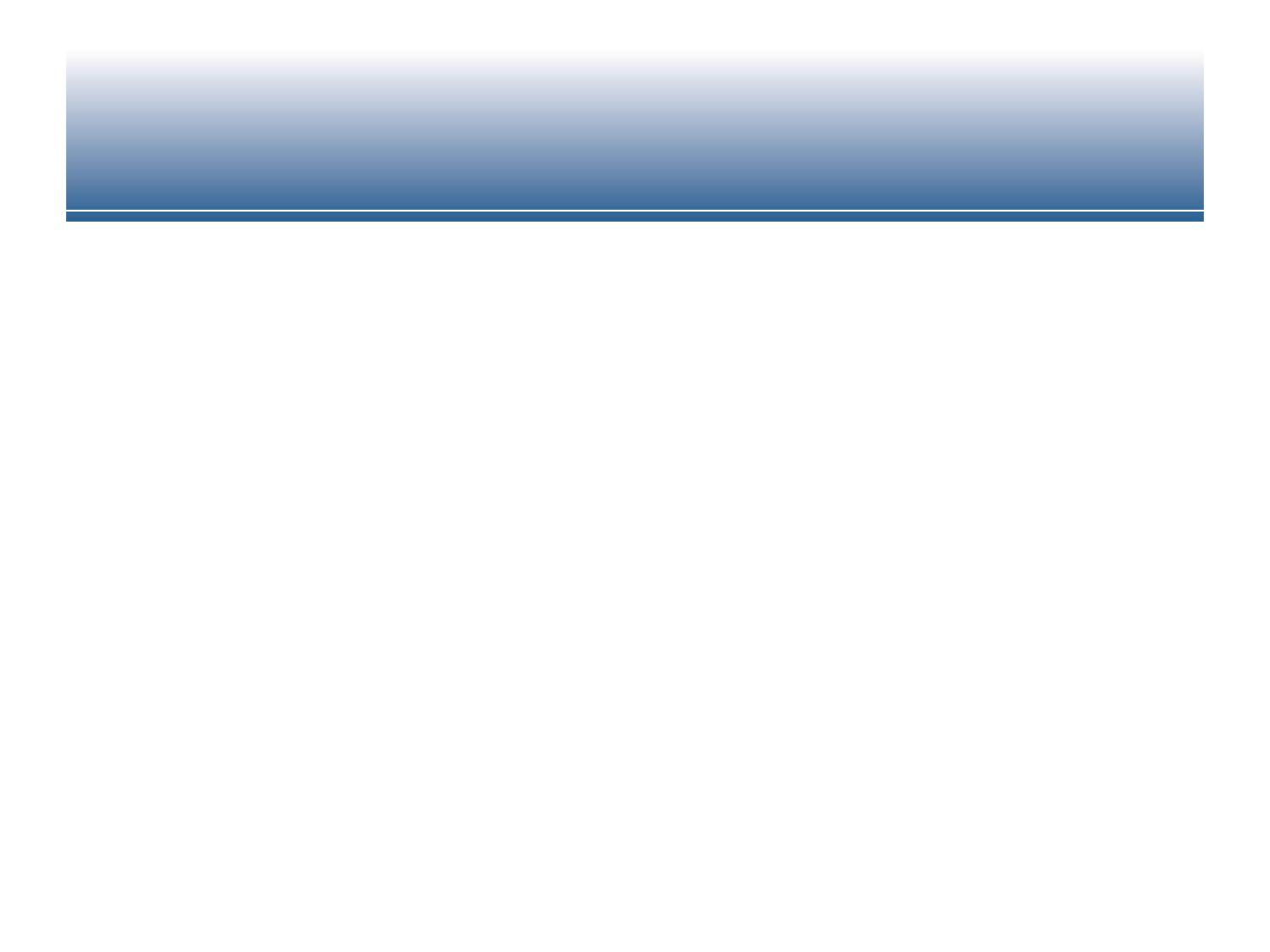 Services d’aumônerie en établissement pour 2021-2022
Niveaux de service annuels
Comparaison entre les exercices 2012-2013, 2019-2020 et 2021-2022
[Speaker Notes: TC = Temps complet
EE = En établissement
TP = Temps partiel
ST = Spécialisé dans une tradition]
Approvisionnement
Services d’aumônerie en établissement pour 2022-2022
Le contrat actuel avec Bridges of Canada a été prolongé jusqu’au 30 juin 2022 afin de s’assurer que les délinquants ont accès à des services d’aumônerie jusqu’à ce qu’une nouvelle offre à commandes soit attribuée.
Les services demandés en 2022-2023 sont les mêmes que ceux demandés en 2021-2022.
La demande d’offre à commandes (DOC) a pris fin le 25 avril 2022.
Projets de réinsertion sociale avec des groupes confessionnels de 2021 à 2024
La demande de propositions (DP) a donné lieu à 15 attributions de contrats.
La DP a récemment été republiée pour les cinq emplacements restants.
Approvisionnement (suite)
Projets de réinsertion sociale dirigée avec des groupes confessionnels (PRSDGC)
Répondre aux besoins des délinquants en matière de réinsertion sociale dans les collectivités mal desservies.
Toronto – services pour les délinquants musulmans
Halifax et Toronto – services pour les délinquants noirs
Lower Mainland (C.-B.) – services pour les délinquants sikhs
Mise à jour sur l’évaluation du SCC
Mise à jour sur l’évaluation du SCC
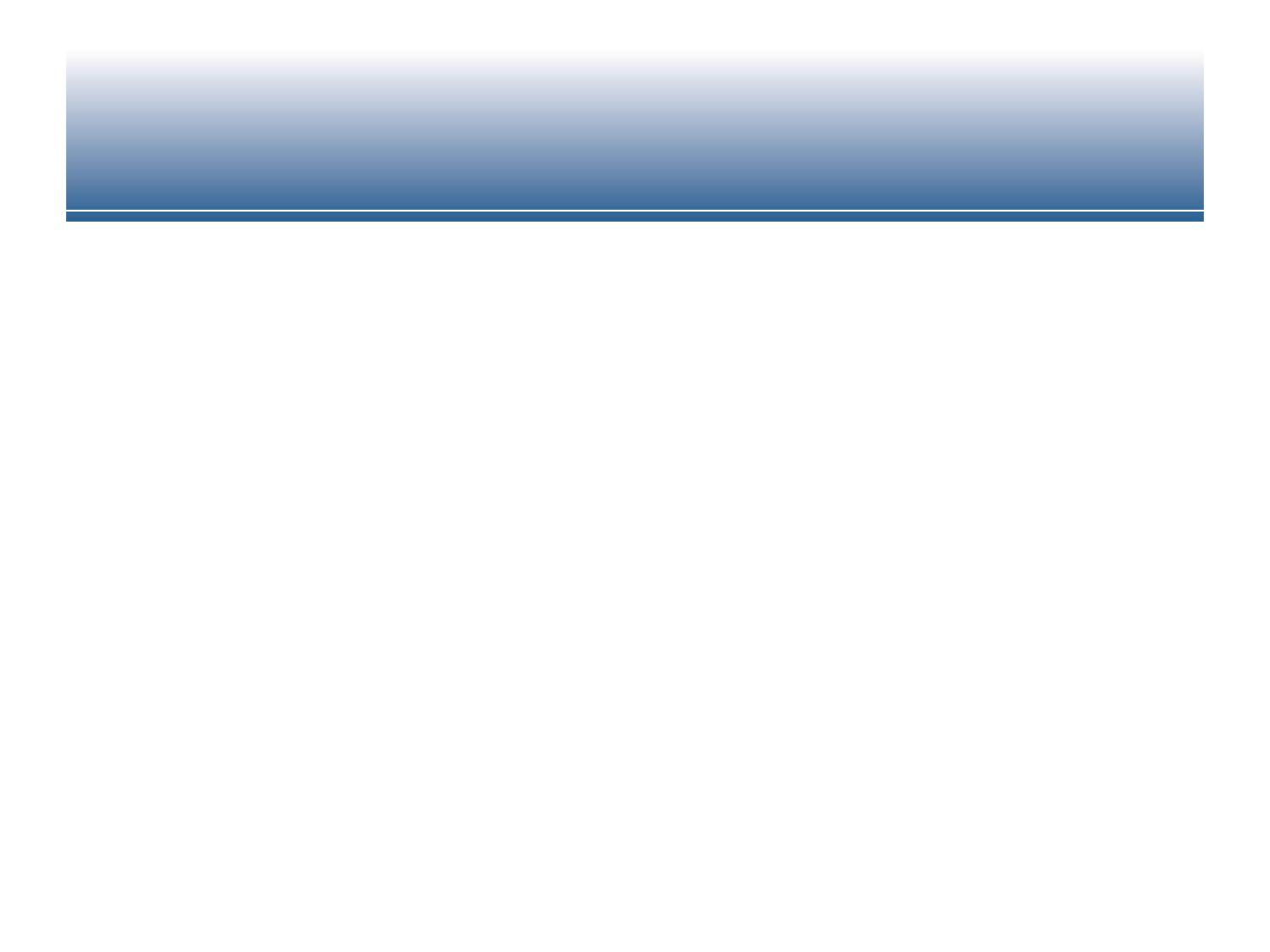 Mise à jour sur les politiques
DC 750 – Services d’aumônerie et LD 750-2 – Gestion des espaces sacrés interconfessionnels
Les consultations et les révisions finales sont terminées. Traduction des politiques du SCC pour les étapes finales en vue de les approuver et les publier d’ici le 31 décembre 2022.
LD 750-1 – Accommodements religieux des détenus
Pour renforcer cette politique, l’Aumônerie consulte les Services juridiques pour obtenir des conseils et des opinions sur l’utilisation religieuse d’objets interdits (p. ex. vin de messe, cannabis).
LD 750-3 – Accommodements des détenus fondés sur la liberté de conscience 
De nouvelles lignes directrices appuieront les délinquants qui demandent des accommodements qui ne répondent pas aux critères des LD 750-1 – Accommodements religieux des détenus (c.-à-d. soutien du groupe confessionnel pour leur demande d’accommodement religieux). On demande au Comité interconfessionnel de désigner un membre qui participera à l’élaboration de cette politique.
Projets de collaboration entre le SCC et le Comité interconfessionnel
Excellence dans les services d’aumônerie 
Définition des pratiques exemplaires pour les services d’aumônerie actuels et futurs, notamment : aide et soutien virtuels pour les délinquants
Guide du SCC à l’intention des aumôniers
Rapport annuel du SCC — 2016 – 2022
Qualifications requises pour le poste d’aumônier
Exigences des groupes confessionnels
Compétences multiconfessionnelles
Mise à jour de la prière du SCC 
Création d’un guide sur la prière publique 
Renouvellement du protocole d’entente
Projets de collaboration (suite)
La Loi établissant un cadre fédéral visant à réduire la récidive est entrée en vigueur le 29 juin 2021.
Par conséquent, Sécurité publique Canada (SP) élabore un cadre sur la récidive visant à faciliter la réintégration sécuritaire des délinquants fédéraux dans la collectivité et à améliorer les programmes de réadaptation afin de réduire la récidive.
SP souhaite collaborer avec les services d’aumônerie et le Comité interconfessionnel pour atteindre l’objectif suivant : « appuyer les initiatives à caractère confessionnel et communautaire axées sur la réinsertion sociale des personnes qui ont été incarcérées. »
Engagement du Comité interconfessionnel auprès du SCC
Rencontres mensuelles à l’échelle nationale et régionale entre Bridges of Canada et les aumôniers, organisées par le SCC
Rencontres entre les cadres du Comité interconfessionnel et le responsable de l’Aumônerie
Les cadres du Comité interconfessionnel participeront à une réunion de l’Équipe de gestion de l’Aumônerie plutôt que de rencontrer le responsable de l’Aumônerie.
Projets de collaboration
Visites des établissements à l’automne 2022
Nouveaux défis
Plaintes des délinquants à la Commission canadienne des droits de la personne (CCDP)
Complexité, augmentation importante, approche de la CCDP
Disponibilité du clergé (ROPQ) de différents groupes confessionnels
Évolution des normes des groupes confessionnels
Des questions?